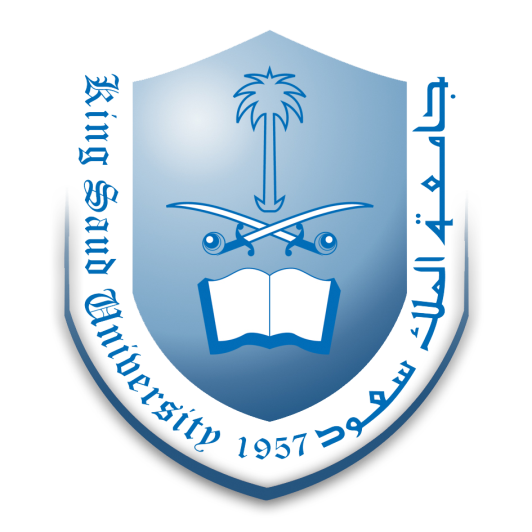 King Saud University
College of Medicine
Monovision
Abdulrahman Al-Muammar, MD, FRCSC
Vice rector for health specialties
Associate professor 
King Saud University

Surgical Correction of Presbyopia
Elite 2nd annual meeting
March 3, 2013
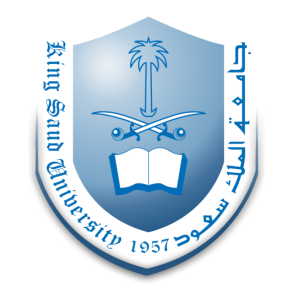 Accommodation
Process by which one can focus the objects at different distances to have clear vision.
In human process of accommodation is achieved by a change in the shape of the lens.
Contraction of the pupil.
Convergence.
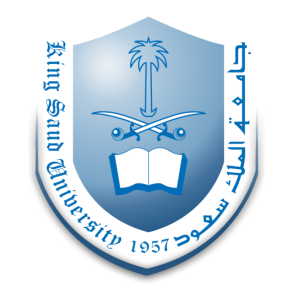 Mechanism of accommodation
The mechanism of human accommodation and disaccommodation has been debated since 1801.
Numerous theories have been proposed, few warrant consideration.
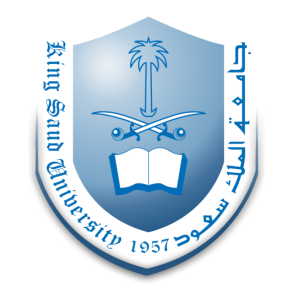 Mechanism of accommodation
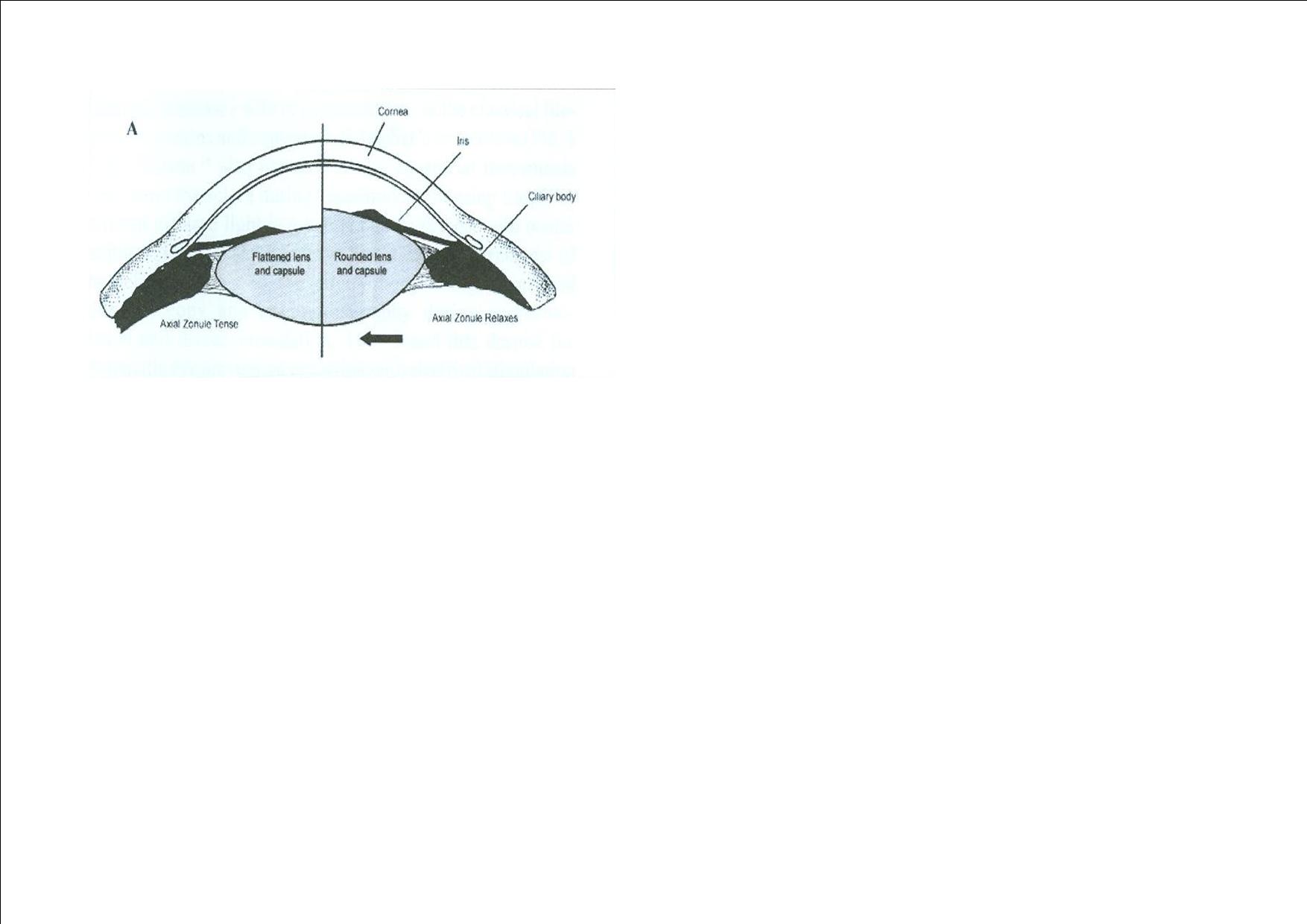 The relaxation theory (Helmholtz theory)
Known as capsular theory
Most widely accepted theory
The main points of relaxation theory:
Lens substance is compressed in its capsule by tension of the zonules
Zonules are kept under tension by the relaxation of the ciliary muscle
Contraction of ciliary muscle causes
Ciliary ring to shorten
Zonules are relaxed
Tension on the capsule is relieved and lens attains a more spherical shape which increases the convexity of the anterior capsule and increases its dioptric power
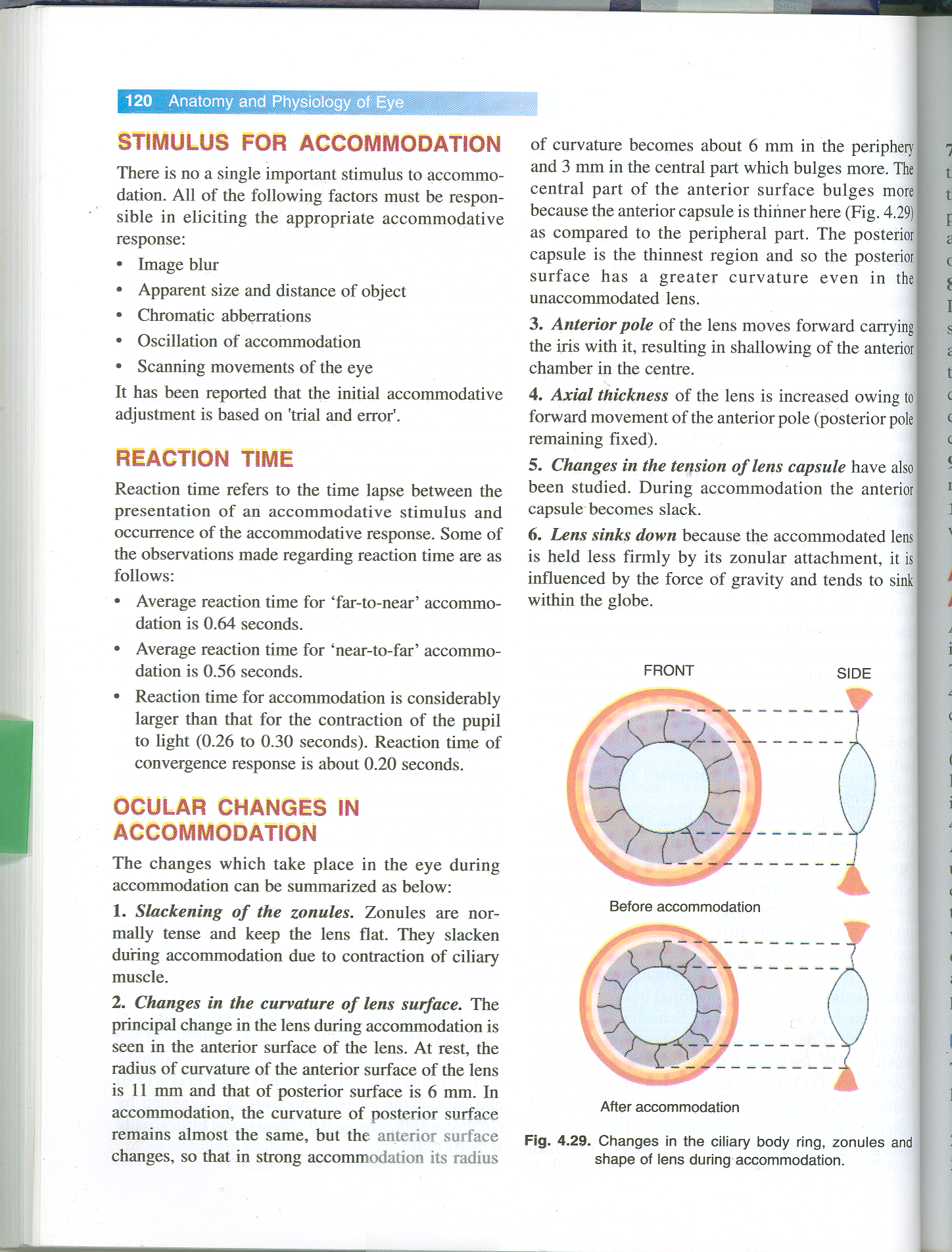 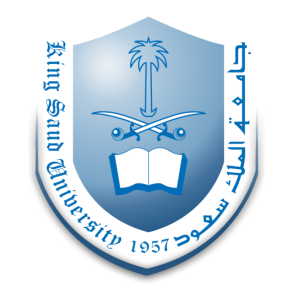 Mechanism of accommodation
Theory of increased tension (Schachar’s theory)
Equatorial zonules insert into the anterior ciliary muscle at the root of the iris and the anterior and posterior zonules insert into the posterior ciliary body
Contraction of the ciliary muscle pulls on the zonules directly and increases the tension on the capsule
This result in compression of the capsule at the equator of the lens so that the poles bulge
(all recent anatomical and physiological evidence are against this theory)
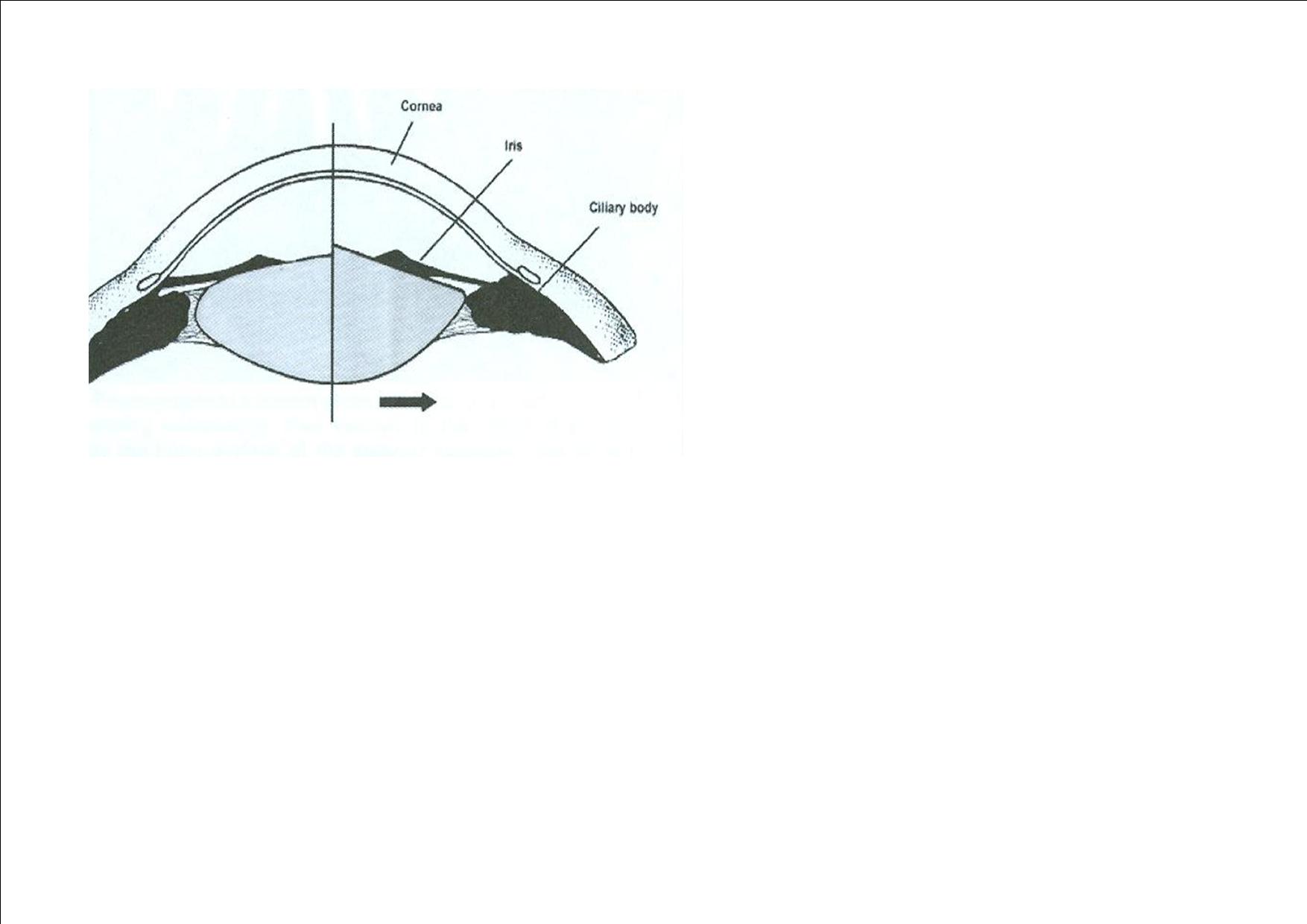 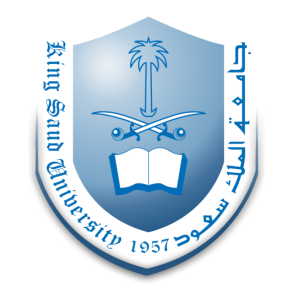 Mechanism of accommodation
Tscherning theory
Original theory of incerased tension
Ciliary muscle contraction tenses rather than relaxes the equatorial zonules
Surfaces are altered by the pressure exerted by the vitreous humor upon the periphery of the posterior lens capsule
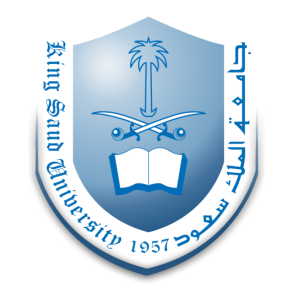 Presbyopia
Is the refractive ability condition when accommodative ability of the eye is insufficient for near vision
Pathophysiology of presbyopia:
Theories proposed to explain presbyopia include:
Changes in the elastic properties of capsule
Harness or sclerosis of the lens substance
Weakening of the ciliary muscle
Changes in the geometry of the zonular attachment to the lens
Liquefaction of the vitreous
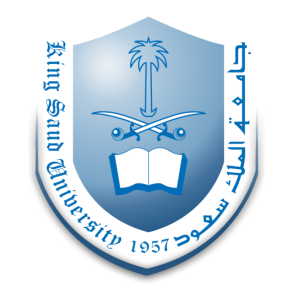 Impact of Presbyopia
In 2005, the estimated global impact of presbyopia was 1.04 billion people, with over half of these not having adequate near vision correction
                   Holden BA et al. Arch Ophthalmol 2008
Based on a cycle of spectcle replacement every 2-5 years, between 134 and 335 million spectacles would be required each year
                    Brian G et al. Clin Experiment Ophthalmol, 2010
Persbyopia affects quality of life and was associated with substantial negative effects on health- related quality of life in a US population
                     McDonnell PJ et al. Arch Ophthalmol.2003
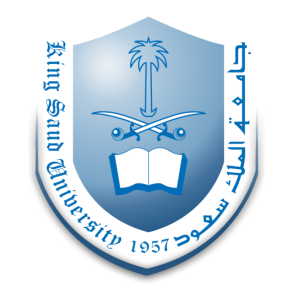 Presbyopia
Management of presbyopia was employed through:
Preventive measures
Restoration of accommodation
Optical methods (pseudo accommodation)
Monovision
Multifocal optic
Glasses, contact lenses, cornea, intraocular lenses
Bifocal optic
Corneal inlay
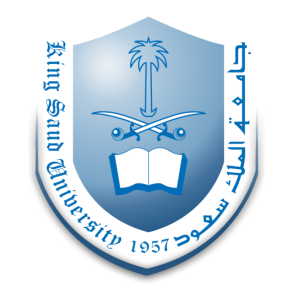 Monovision
The term monovision refers to the correction of one eye for distance and the other eye for near vision
It has been used successfully for years by contact lens (CL) wearers
More recently, surgeons have been performing this procedure on candidates for refractive surgery
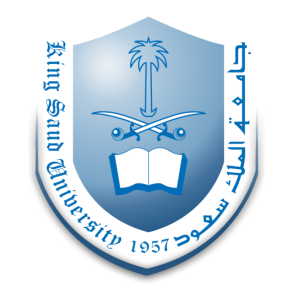 Monovision
Monovision can be employed through the use of 
contact lenses
refractive laser vision correction
conductive keratoplasty
corneal inlays
intraocular lenses.
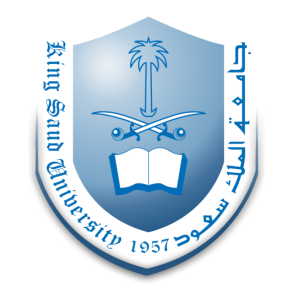 Monovision with Contact lenses
A review of the contact lens literature shows that the success rate for CL-induced monovision varies from 50% to 76% 
It increases to 86% when patients who are CL intolerant are excluded
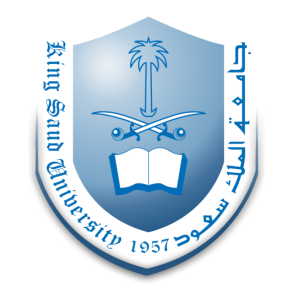 Monovision LASIK and PRK
Patients employing monovision through laser vision correction may have better tolerance to monovision than contact lens wearers due to
 improved binocular adaptation with constant optical correction
 less residual aniseikonia
decreased contact lens discomfort and maintenance.
Monovision LASIK and PRK
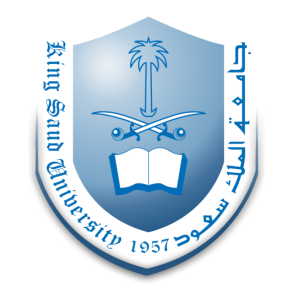 Success rates for monovision refractive laser correction range from 72% to 92.6%
Factors related to better results include
 good interocular blur suppression
 posttreatment of anisometropia of less than 2.50 diopters (D)
 successful distance correction of the dominant eye
 good stereoacuity
 lack of esophoric shift
The willingness and motivation to adapt to this visual system.
Monovision LASIK and PRK
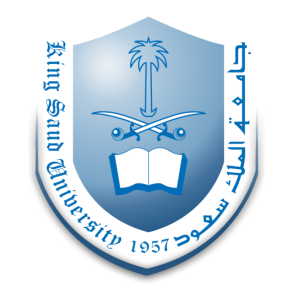 Patient selection
Age
Sex
Occupation
Contact lenses trial
Refraction
Targeted refraction
Dominant eye
Steroacuity
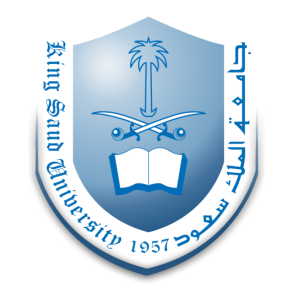 Monovision LASIK and PRK
Age and Sex
Several studies have not shown any correlation between age and monovision success
 Women selected monovision slightly more often than men did
Women tend to opt for monovision more often than men
 Men were twice as likely to reject monovision as women
The higher acceptance of monovision by women may be strongly influenced by cosmetic factors and motivation to be spectacle free.
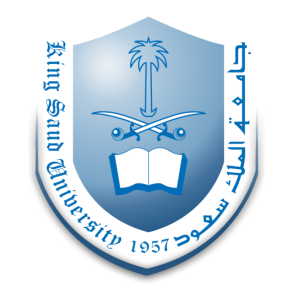 Contact lens trial
The most accurate simulation of monovision is a presurgical contact lens trial
 Due to minimal induced aniseikonia and no prismatic effects, this simulation mimics monovision at the corneal plane and can be a good predictor of final patient satisfaction.
Myopic versus hyperopic monovision
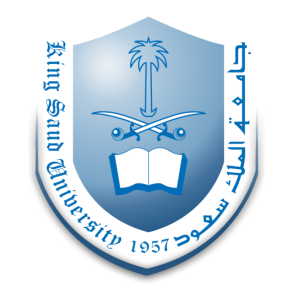 The number of hyperopic patients who are candidates for laser refractive surgery is generally lower than myopes
 Reasons for this include:
lower confidence and predictability at higher levels of hyperopia 
greater rates of amblyopia or strabismus or both
Monovision in hyperopic laser treatment adds to the overall laser correction and requires more tissue removal that may add to the unpredictability of the outcome
Myopic versus hyperopic monovision
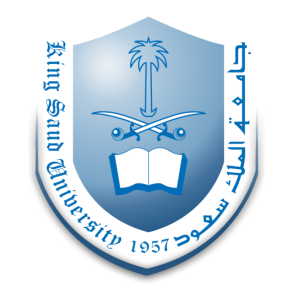 Hyperopic patients tend to have a strong sighting preference with decreased interocular blur suppression
Hyperopic patients select the more hyperopic eye for near vision

Hyperopic patients had similar refractive success and acceptance of monovision when compared with myopic monovision patients
                       Braun EH et al. Ophthalmology 2008

Hyperopic monovision patients had a slightly higher enhancement rate than mypes
                        Goldberg DB et al.  JCRS, 2003
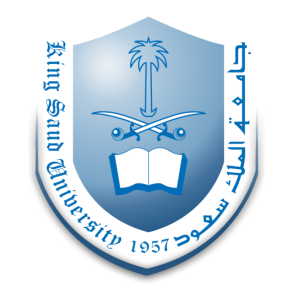 Monovison in hyperopic eyes
Mandatory preoperative contact lens trials are strongly recommended, as rejection of monovision and correction to distance vision would require reversing some of the original corrections in the near eye causing decreased predictability and possible increase in higher order aberrations.
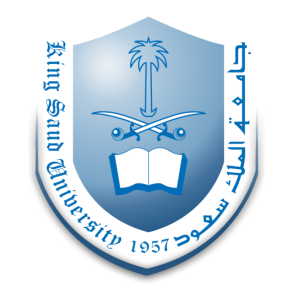 Monovision LASIK and PRK
The decision of what level of anisometropia to target remains controversial.
Range from -0.75 to  -2.50 D
Higher anisometropia was associated with less stereoacuity
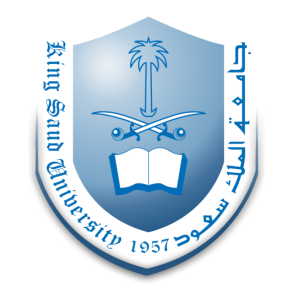 Monovision LASIK and PRK
The degree of ocular dominance plays a strong role in monovision success
 Patients with strong sighting preference tend to have reduced interocular blur suppression and decreased binocular depth of focus that makes monovision less tolerable
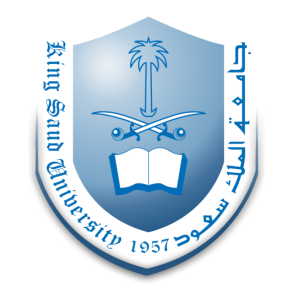 Conductive keratoplasty
After correction for near vision in one eye with CK, a phenomenon called “blended vision” has been observed
Monovision, in CK presbyopic correction appears to result in less compromise of distance vision binocularly, contrast sensitivity, or depth perception
Regression has been the main limiting factor
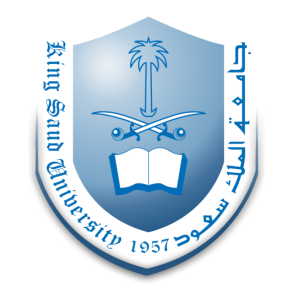 Reduced stereopsis is the major disadvantage associated with monovision
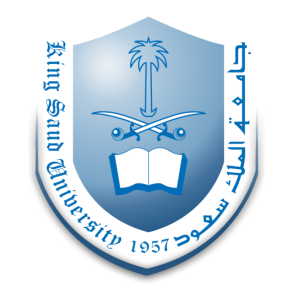 Wright and associates reported that the stereoacuity after PRK-induced monovision was slightly lower (but not statistically significant) than after PRK for full distance correction
They also found a moderate correlation between the degree of anisometropia and stereopsis (patients with less anisometropia had better stereopsis).
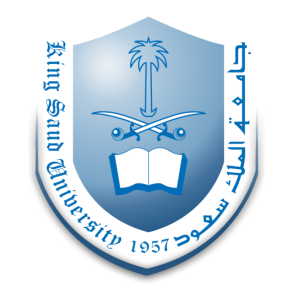 Conventional monovision patients tend to have smaller reductions in distance binocular fusional ranges and a lower tendency for esophoric shift [14].
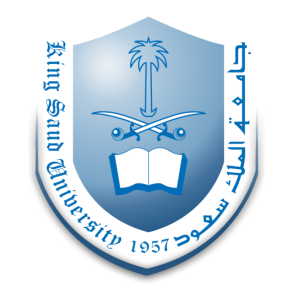 Success rate
Success rates for monovision refractive laser correction range from 72% to 97.6%
35- to 55-year-old patients
good blur suppression (typically found in patients without strong sighting preferences)
 posttreatment anisometropia  2.50 diopters
successful distance correction of the dominant eye
 relatively preserved stereoacuity
 lack of esophoric shift,
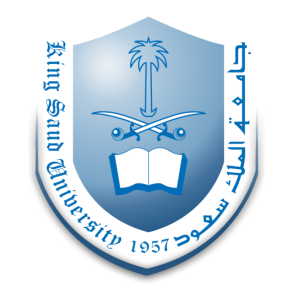 Success rate
18 patients who underwent laser refractive surgery for monovision
16 female and 2 male
Age 40 to 50
15 PRK and 3 LASIK
No contact lens trial
14 patients underwent unilateral treatment for the dominant eye, 4 eyes underwent bilateral treatment with full correction in the dominant eye and under correction in non dominant eye
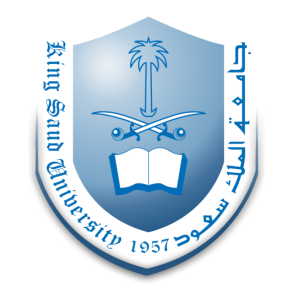 Success rate
Targeted refraction for non dominant eye was -1.00 to -2.00
2 patient went for monovision reversal by treating the non dominanat eye
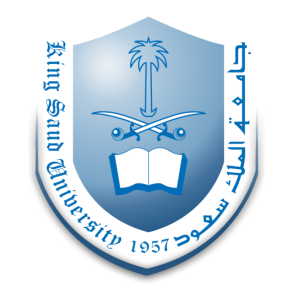 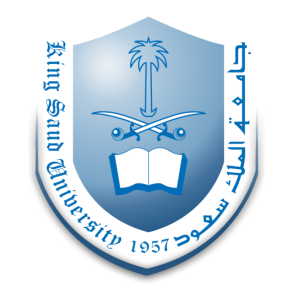 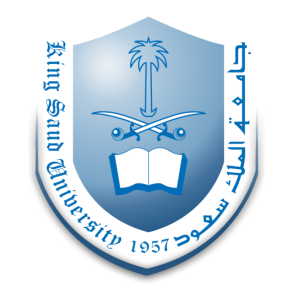